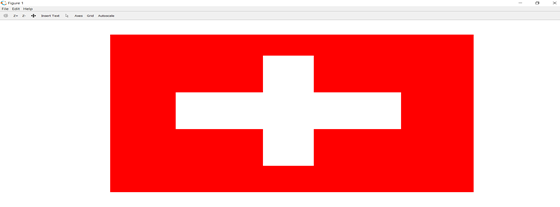 Constitution of Switzerland
Introduction
The Republic of Switzerland is a small country in Europe. It is a federal republic consisting of 26 cantons or states. The capital of Switzerland is Bern whereas Geneva and Zurich are other world famous cities of this country. Switzerland is home to some unique political features such as ‘tools of Direct Democracy’ and ‘Plural Executive’. Switzerland is a neutralised country, the status has been conferred on Switzerland by an International Treaty.
Historical and Constitutional Development
Switzerland is the product of a process of unification which commenced in the year 1291 and was completed by 1848.
From the year 1848 till 1999 , Swiss people have witnessed three constitutions.
The Constitution of 1848
The Constitution of 1874
The Constitution of 1999
Features of the Constitution of 1848
Switzerland was converted from Confederation to the Federation.
The Constitution made provision for Bicameral Federal Assembly, the Collegial or Plural Executive, Referendum, Initiative, Common citizenship and Federal Tribunal.
Features of the Constitution of 1874
Swiss Federal Assembly framed the new Constitution and after the approval through referendum, it came into operation on May 29, 1874.
It had contained 123 Articles.
Power of the Centre had enhanced significantly.
Powers of federal Tribunal were enhanced.
The separate Judicial system of Cantons were abolished.
The Constitution of 1999
The draft constitution was adopted by the Swiss federal Assembly on December 18, 1998, and adopted by a Referendum on April 18, 1999. The parliament issued the Enforcement decree on September 28,1999, and the new Constitution came into force on January 1, 2000.
Salient features of the Constitution
A written and enacted constitution, consists of 196 Articles.
Rigid Constitution because procedure of amendment is complicated.
Plural Executive- All executive powers of the federation are exercised by a seven member federal government.
Bicameral Legislature- Upper House of the Swiss Parliament is Council of States and the Lower House is the National Council
Tools of Direct Democracy- Referendums, Initiatives and Landsgemeinde.
Mixture of Parliamentary and Presidential forms. 
No Judicial Review over Federal Laws.
Dual Citizenship.
Rule of Law
Federal Executive or Federal Council
Federal Executive or Federal Council is a plural executive of seven members, is elected by the Federal Assembly in a joint session of both the houses for the period of four years.
All the nationalities of German, French and Italian are accorded representation in the Council in the ratio of four, two and one respectively. 
The seven members are elected as equals and without any attribution to a particular department.
After their election, the members of the Federal Council decides on the distribution of the departments. They give their preference in order of seniority and in case of contest, the majority principles applies.
One of the members of the Council is annually elected as the President while another is chosen as Vice-President.
By convention, this process continues and each member gets chance to become President and Vice-President.
The President enjoys no political privileges and mainly perform formal duties.
The Federal Council, as a collective body, is the Swiss head of the state 
The members of the federal Council do not resign whenever the federal parliament rejects any measures or policy sponsored by it, therefore there is no such thing as collective responsibility before the federal parliament.
Functions of the Federal Executive
The Federal Council is the supreme executive and governing authority with far reaching constitutional powers.
The Federal Council decides collectively on all important issues
The Federal Council defines the general aims and instruments of federal policy and plans and coordinates the corresponding activities.
It determines foreign affairs and defence policy and directs the administration and the implementation of all the federal policies.
In relation to legislation, it organizes the pre-parliamentry process and no bill comes before legislation unless it is first considered by the concerned member of the Council.
Federal Assembly
Parliament in Switzerland is called Federal Assembly consisting of two houses–the National Council representing the people and the Council of States representing the Cantons.
Both the houses can initiate constitutional amendments, bills and propose the revision of laws
Every bill must be approved by a majority of both the houses and if bill fails to win majority in any of the houses , then both adopt procedures to sort out the differences which eventually led to the passing of the bill.
National Council
National Council represents the people of Switzerland and its 200 members are directly elected for four years. 
The seats in National Council is divided among 26 Cantons according to their share in population.
Council of the States
The Council of the States is composed of two members from every full canton(20) and one member from each half-canton(6), resulting in a total of 46 members.
Members of the Council of the State are elected directly by the people of the Cantons and their tenure depend upon the Cantons which they represent.
Procedure of Amendment of the Constitution
Amendment procedure of the Swiss constitution is complicated that's why it is termed as a rigid constitution. Swiss federal Assembly can propose for the amendment in the constitution or One lakh Swiss voters through an initiative can ask the federal Assembly to begin with a constitutional amendment.
In both cases, the proposal become a part of the constitution only when it is approved in a referendum by a majority of Swiss voters as well as by a majority of the Cantons.
Tools of Direct Democracy
Three tools- Referendum, Initiative and landsgemeinde.
Referendum-Under the system of referendum, the people have the right to approve or disapprove the laws or constitutional amendments passed by their legislature. The decision of referendum is final.
Initiative- Under the system of Initiative one lakh Swiss voters can initiate any proposal for constitutional amendment.
Landsgemeinde- In one full Canton and five half cantons of Switzerland there is a institution of Landsgemeinde. It is a Cantonal Council of all the voters which makes laws, approves policies and elects the executive for running the administration.
Swiss Judicial System
The Swiss federal Court is the only federal court and considered as the supreme court of Switzerland.
The judges of the court are elected by the federal assembly for a period of six years, re-election can be done.
The judges are responsible before the federal Assembly.
No Judicial Review over the federal laws rather Federal Court has been given the power to review laws made by the Cantonal legislatures.